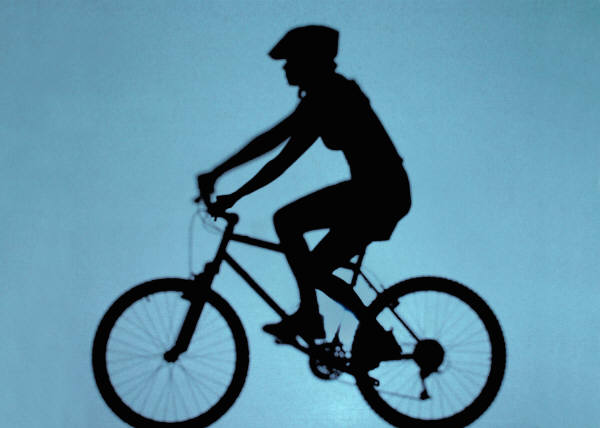 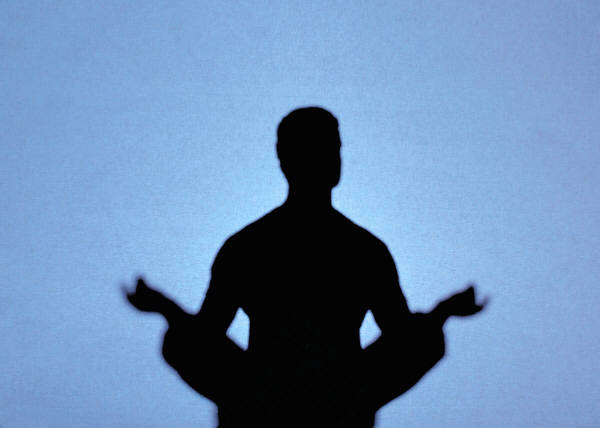 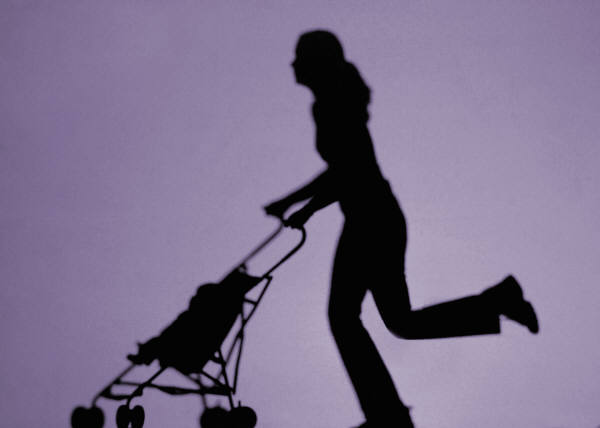 Fitness and Nutrition
Presented by Lifestyle Fitness
What Exercise and Nutrition Can Do for You
Benefits
Programs
Benefits
Prevents heart disease and normalizes blood pressure
Regulates blood sugar and controls body weight
Prevents bone and tissue loss
Improves lifestyle
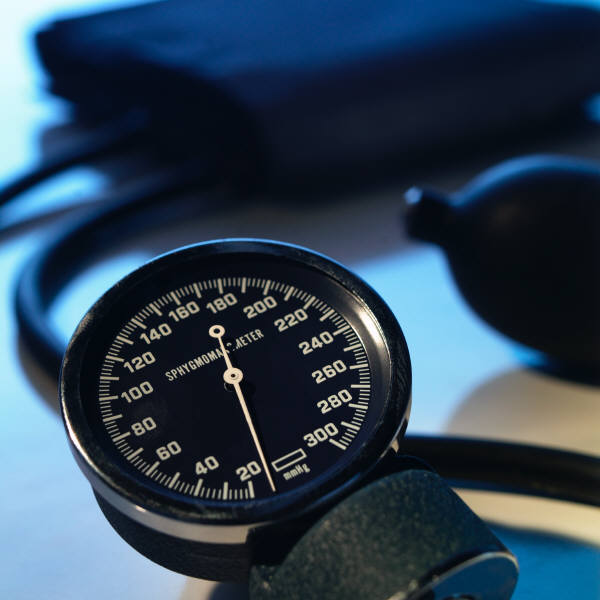 Regulate Blood Sugar and Control Body Weight
Improves body’s ability to metabolize sugar
Burns calories
Maintains weight-loss
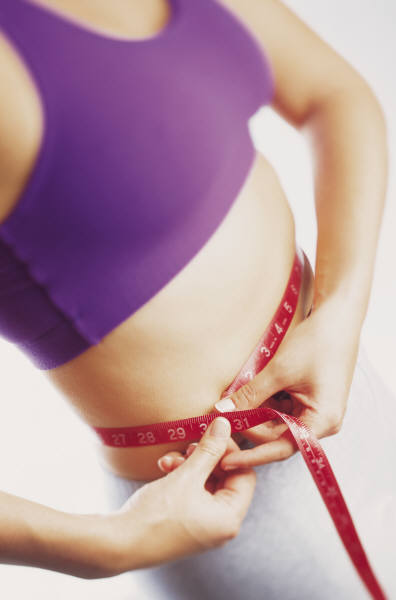 Prevent Heart Disease and Normalize Blood Pressure
Slows plaque buildup in arteries
Increases “good” and decreases “bad” cholesterol
Decreases resting heart rate
Prevents obstructive blood clots
Makes heart stronger and more efficient
Prevent Bone and Muscle Tissue Loss
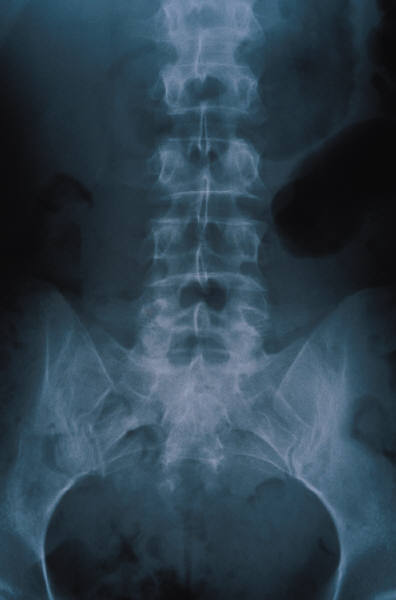 Prevents osteoporosis
Prevents loss of lean body mass
Prevents drop in metabolic rate
Improve Lifestyle
Makes activity easier
Increases stress resistance
Improves sleep
Encourages other healthy habits
Programs
Exercise
Personalized fitness programs
Group workout classes
Spinning
Kick Boxing
Step Aerobics
Yoga
Running and racquetball clubs
Nutrition
Healthy Choices
Tips
Exercise Makes Life More Fun!
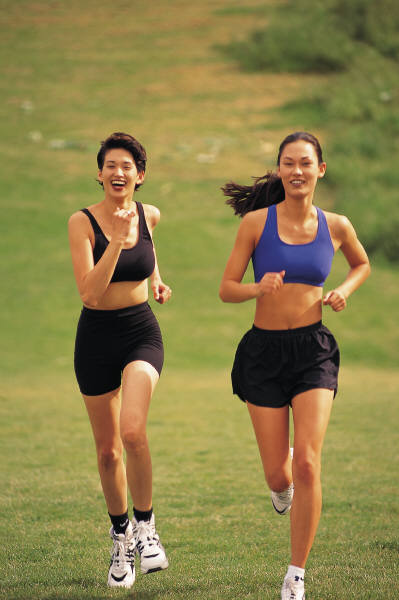 Start a regular workout program today
Join a workout group and share the health
Lifestyle Fitness